Observational evidence for propagation of decadal spicinessanomalies in the North Pacific
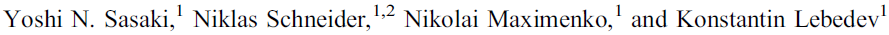 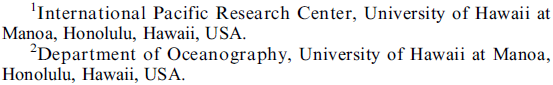 GEOPHYSICAL RESEARCH LETTERS, 2010
Introduction
Data
Mean State
Propagation of Spiciness Anomalies
Summary and Discussion
Introduction
The subduction and propagation of density‐compensated temperature and salinity water‐mass perturbations, referred to as spiciness anomalies, from the mid‐latitude to the equatorial Pacific have been hypothesized to play an important role in decadal variability in the Pacific. 
Gu, D. F., and S. G. H. Philander (1997), Interdecadal climate fluctuations that depend on exchanges between the Tropics and extratropics.
Introduction
While modeling studies have demonstrated the propagation of spiciness perturbations from the subtropics to the equator. 
Nonaka, M., and S.‐P. Xie (2000), Propagation of North Pacific interdecadal subsurface temperature anomalies in an ocean GCM.
Pierce, D. W., T. B. Barnett, and M. Latif (2000), Connections between the Pacific Ocean Tropics and midlatitudes on decadal timescales.
Fukumori, I., T. Lee, B. Cheng, and D. Menemenlis (2004), The origin, pathway, and destination of Niño‐3 water estimated by a simulated passive tracer and its adjoint.
Yeager, S. G., and W. G. Large (2004), Late‐winter generation of spiciness on subducted isopycnals.

observational evidence has been more limited.
Introduction
The basin‐wide network of XBT observations has tracked subducted temperature anomalies from the subtropics to tropics on decadal timescales, but only along repeat hydrographic lines and at the Hawaii Ocean Time‐series station could decadal spiciness anomalies on isopycnals be separated from undulations of the depth of isopycnals.
Schneider, N., A. J. Miller, M. A. Alexander, and C. Deser (1999), Subduction of decadal North Pacific temperature anomalies: Observations and dynamics
Luo, J.‐J., and T. Yamagata (2001), Long‐term El Niño‐Southern Oscillation (ENSO) ‐like variation with special emphasis on the South Pacific


The recent advent of the Argo network of drifting buoys allows, for the first time, the basin‐wide description of spiciness signals.
[Speaker Notes: expendable bathythermograph 有許多缺點: 因為它是用射的進入海(有初速度，影響觀測)，且只有溫度資料]
Data
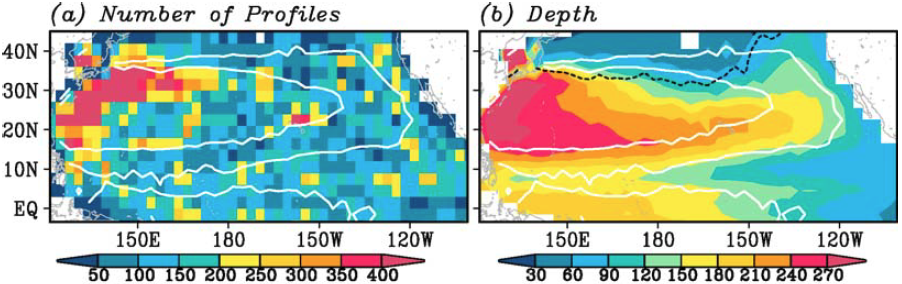 Argo profiles for the period 2001–2008 are obtained from the US Global Argo Data Assembly Center and linearly interpolated onto standard levels and isopycnal surfaces.
We use two gridded products of temperature and salinity on isopycnal surfaces derived from Argo data.
Method I averages data for each month and within 3° latitude × 3° longitude bins, typically at least 50 profiles (Figure 1a) and then forms annual averages using weights dependent on the number of observations for each month. 
Method II employs a variational interpolation technique (K. Lebedev, in preparation, 2010) that minimizes the misfit between the irregularly distributed original data and the interpolated, monthly and annual averaged fields. 

The interpolated data are smoothed by twice applying a spatial filter with half‐power cutoffs of 10° latitude and longitude.
[Speaker Notes: These interpolated profiles of potential temperature, salinity, potential density, isopycnal depth, and stratification are horizontally gridded using two different methods. 

White contours in Figure 1a–1c and black contours in Figure 1d denote 1.6 and 3.4 m2 s−2 isopleths of the mean Montgomery potential averaged over 25 < s < 25.5 kgm−3 isopycnals
在這裡應該是看研究區域和資料數量，所以白線先不用細說]
Data
Montgomery potential and geostrophic velocities on isopycnal surfaces are calculated from the bin‐averaged hydrography using as reference level the mean 2001–2008 surface dynamic topography that is based on the mean surface dynamic topography and AVISO sea level anomalies. 
Results are robust if the 1000‐m depth velocity field from Argo floats is used as a reference instead.
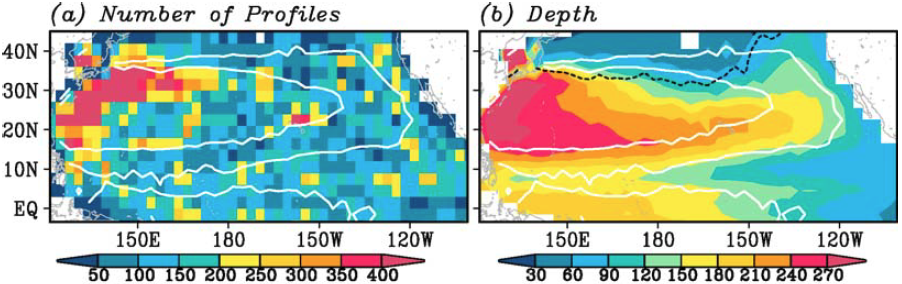 Mean State
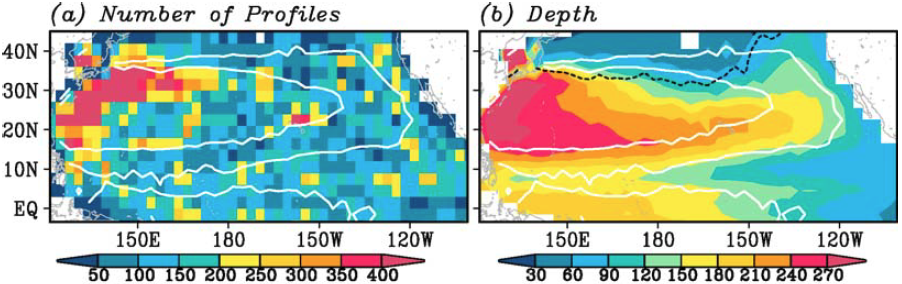 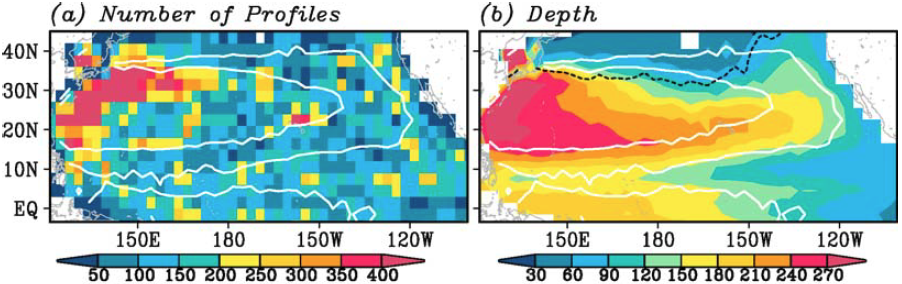 [Speaker Notes: 2001-2008平均來看
Johnson, G. C., and M. J. McPhaden (1999), Interior pycnocline flow from the subtropical to the equatorial Pacific Ocean(用CTD資料的樣子)]
Mean State
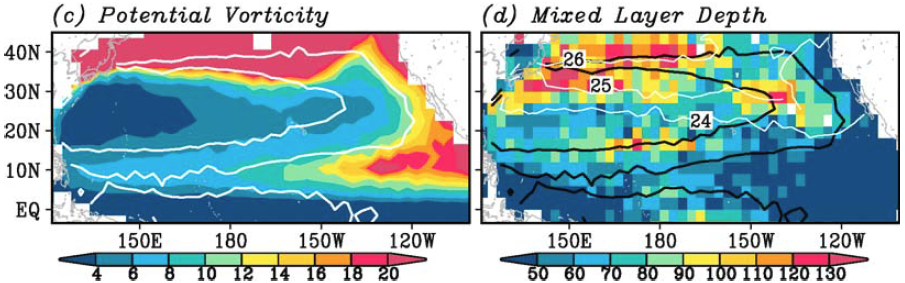 [Speaker Notes: Potential vorticity in Figure 1c is defined as f ∂s/∂z, where f is the Coriolis parameter

Mixed layer depths are estimated using a temperature criterion [Kara et al., 2000] with a temperature difference of 0.2°C [de Boyer Montégut et al., 2004].]
Mean State
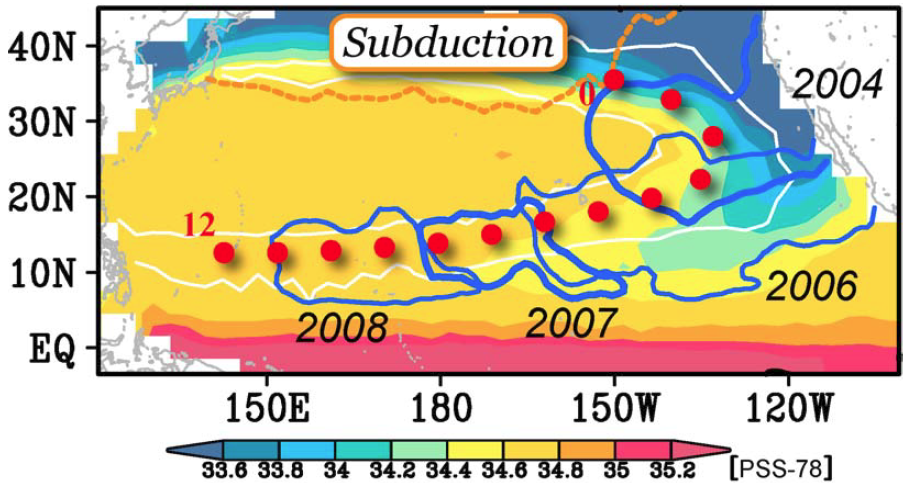 Propagation of Spiciness Anomalies
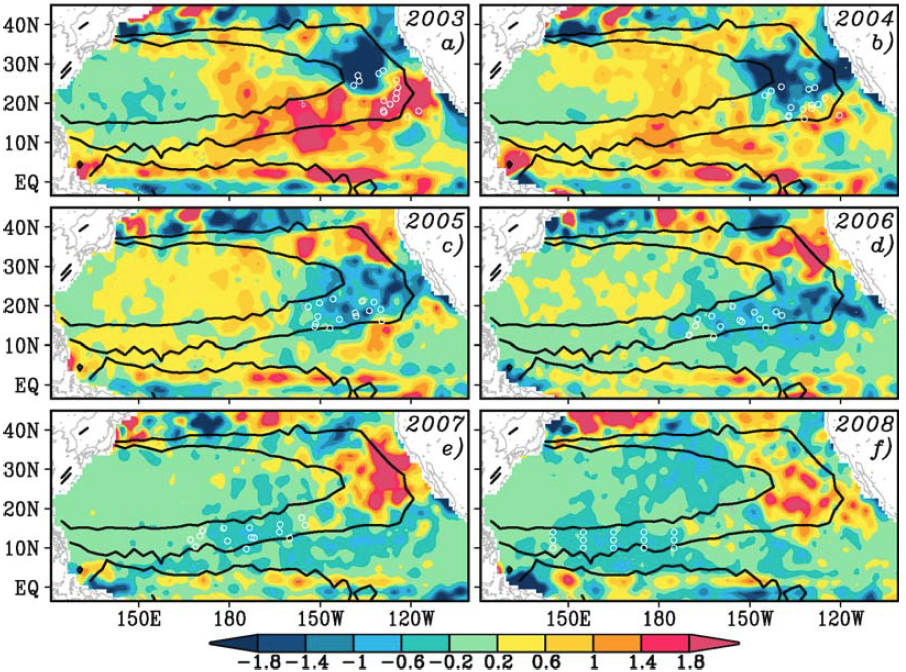 [Speaker Notes: the anomalies are deviations from the mean field computed for the period 2001– 2008.

Contours denote 1.6 and 3.4 m2 s−2 mean Montgomery potential isopleths]
Propagation of Spiciness Anomalies
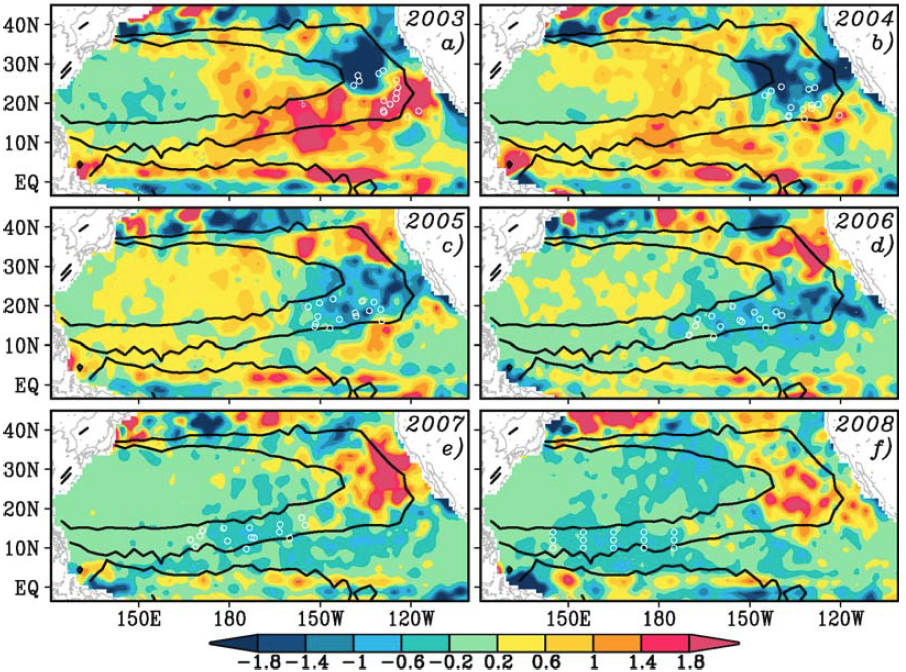 Warm/salty spiciness anomalies are observed before and after the cool/fresh spiciness anomaly.
the paths of these warm/salty anomalies are consistent with the path of the cool/fresh anomaly.

In 2005, a warm/salty spiciness anomaly is first detected at 30°N–40°N near the outcrop region
Propagation of Spiciness Anomalies
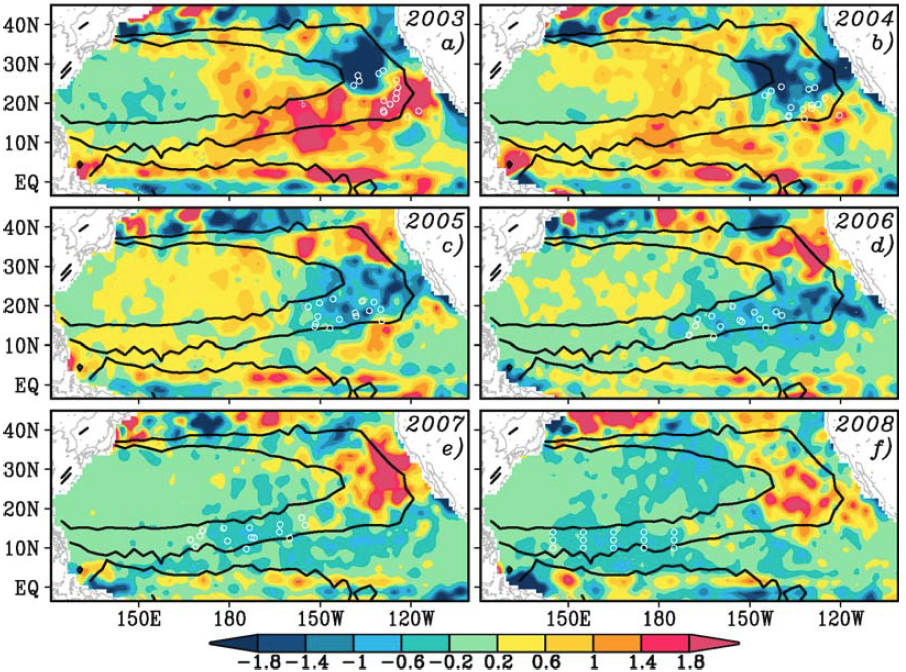 Circles indicate tracer positions

We seed a passive tracer at the position of the 2008 cool/fresh spiciness anomaly (circles) and  estimate its upstream positions from the time averaged, geostrophic velocity on the isopycnals.
The propagation speed of the spiciness anomalies matches mean advection speeds. 

This backtracking also suggests that the waters that make up the cool/fresh spiciness anomaly were subducted around 1999–2000, when Argo float density there was too low to investigate associated surface processes.
Propagation of Spiciness Anomalies
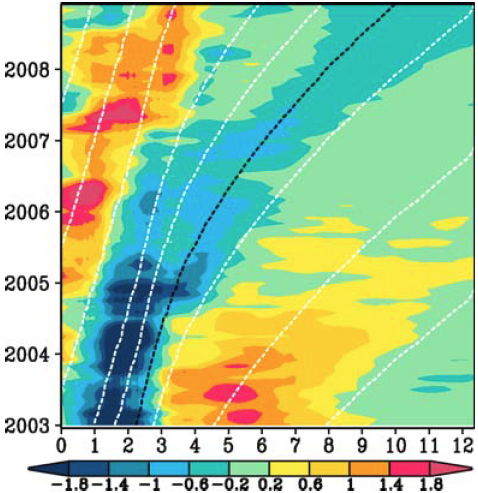 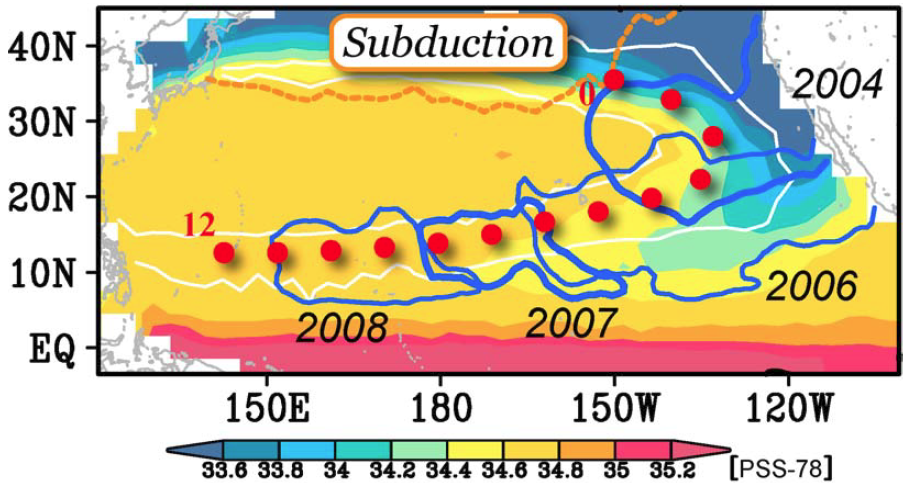 Propagation of Spiciness Anomalies
spiciness anomalies are primarily advected by the mean circulation
although the speed of the mean circulation is slower than the propagation of the spiciness signals in the upstream potion of the path.

The spiciness anomalies are modified along their path, with amplitude gradually decreasing with time

Intraannual variability is superposed

a rapid shift from cool/fresh to warm/salty anomalies in winter 2007, likely a manifestation of spiciness anomaly generation on the subducted isopycnals.
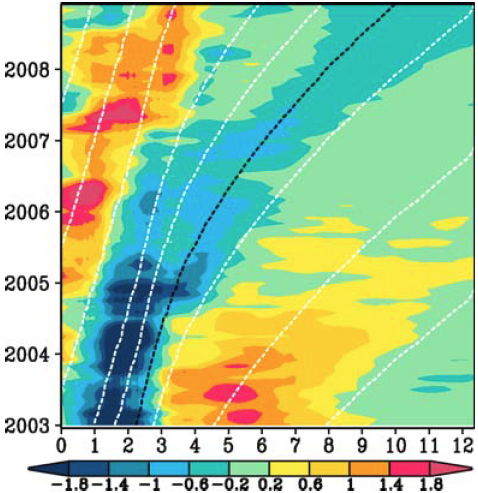 [Speaker Notes: Intraannual variability is superposed, especially in the first three to four thousand kilometers from the outcrop line
This region is favorable for generation of spiciness anomalies on subducted isopycnals]
Summary and Discussion
The unprecedented temporal and spatial coverage of temperature and salinity observations by the Argo array allows observational analysis of the basin‐wide, coherent propagation of spiciness anomalies

a cool/fresh spiciness anomaly can be tracked for 6 years from the eastern subtropical North Pacific in 2003 to the western tropical North Pacific in 2008

The propagation path and speed of the spiciness anomaly are explained by the advection by the mean geostrophic current.
Summary and Discussion
These observations raise further questions regarding the attenuation of spiciness anomalies and their downstream impact.

An important process for the attenuation is temporal variability of velocity fields, which act to diffuse spiciness anomalies from the mean path.
Indeed, a part of the cool/fresh anomaly overshoots the path to the shadow zone in the eastern Pacific around 5°N–10°N (Figures 2 and 3). 
This overshoot is consistent with the modeling result that intraannual variability of the velocity field enhances tracer transports from the subtropics to equator through an interior path [Fukumori et al., 2004].
Summary and Discussion
These observations raise further questions regarding the attenuation of spiciness anomalies and their downstream impact.

At the western boundary, the NEC bifurcates into the northward Kuroshio and the equatorward Mindanao current. 
Spiciness anomalies are expected to split into northward and equatorward components while being further attenuated by western boundary current mixing

The equatorial portion either enters the Indian Ocean via the Indonesian Throughflow [Stammer et al., 2008] or affects the temperature and salinity characteristics of the source waters of equatorial upwelling [Fukumori et al., 2004] and impacts tropical climate [Schneider, 2004].